Итоговая проверочная работа за 1 полугодие
Работы уч-ся 2 курса
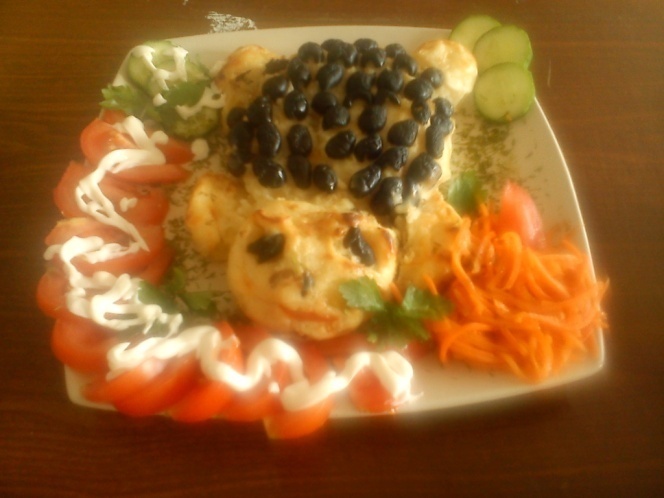 Дроботова Ирина
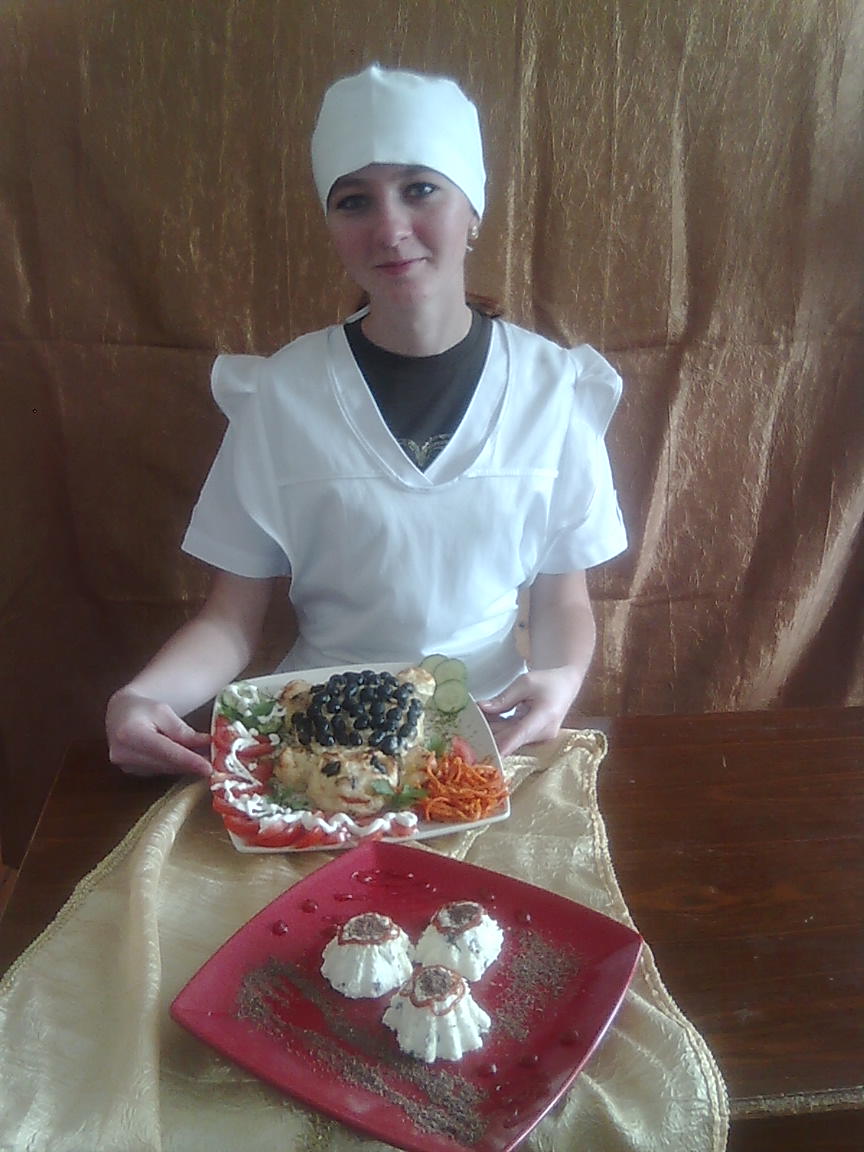 Картофельная запеканка
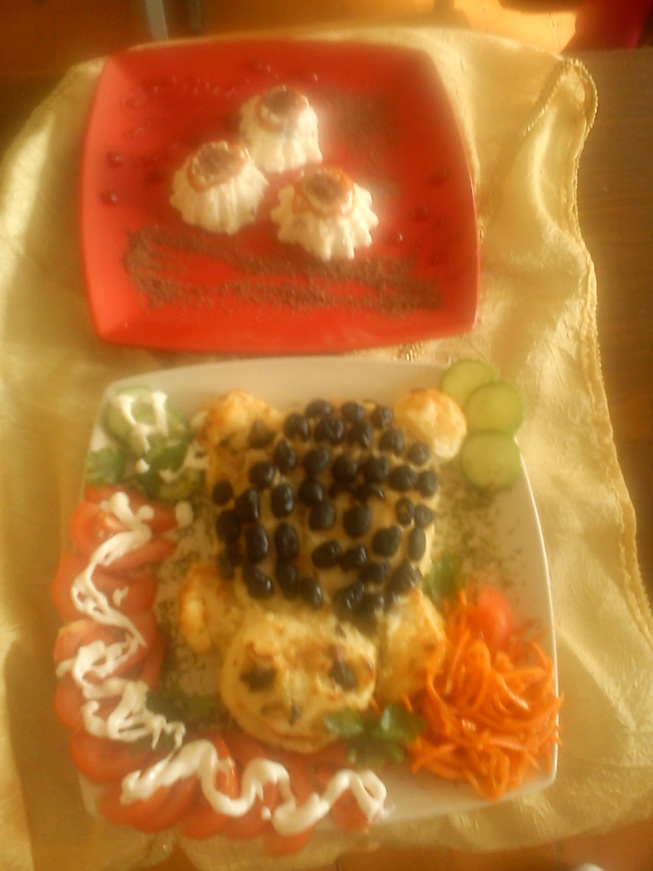 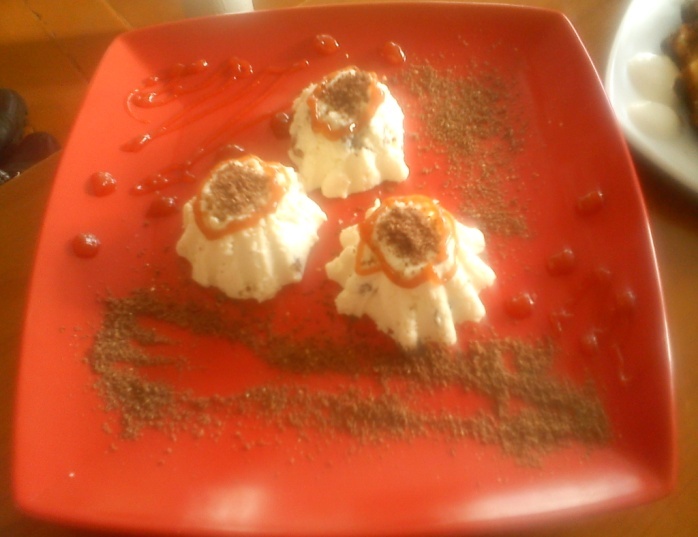 Сладкая творожная масса
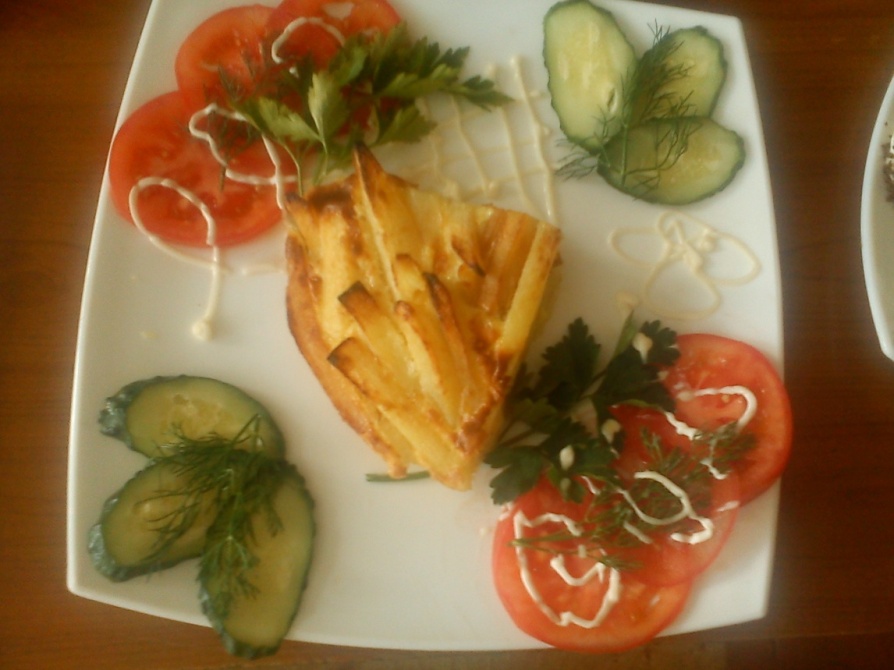 Шукурова Ильмира
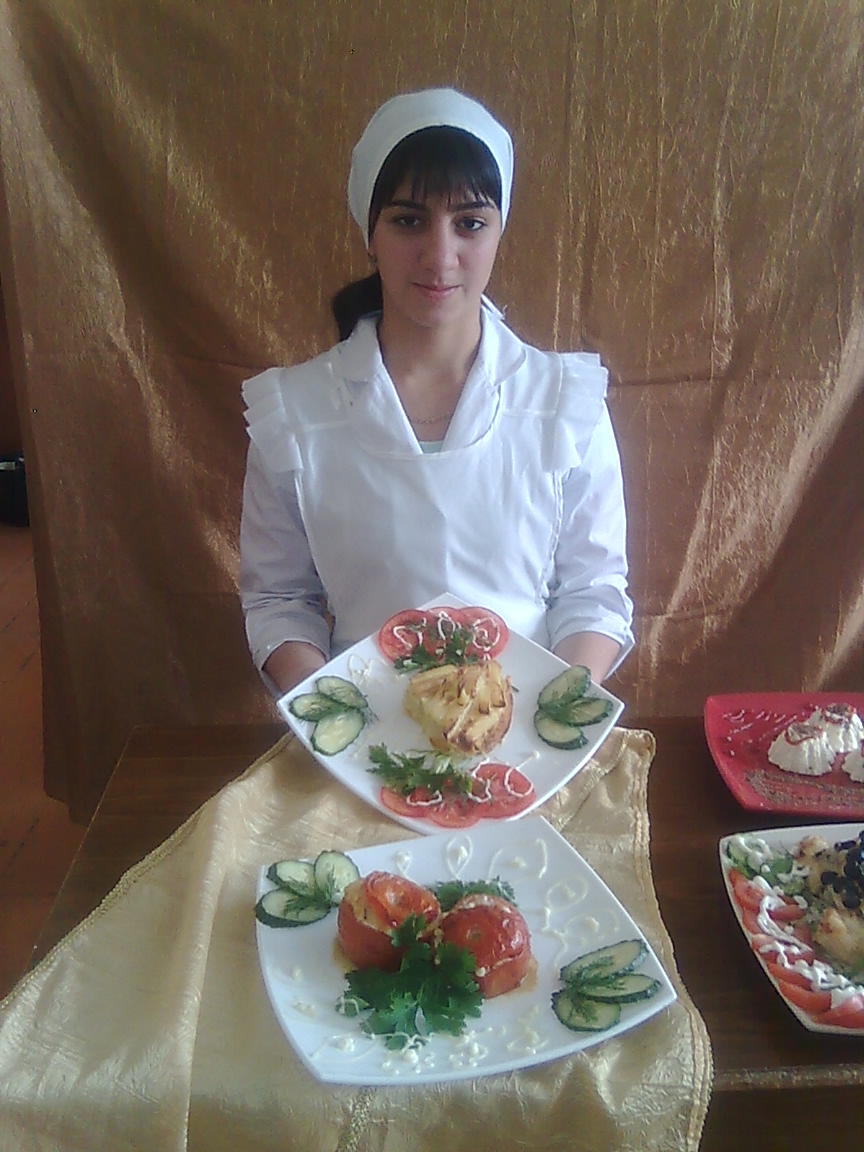 Омлет с жареным картофелем
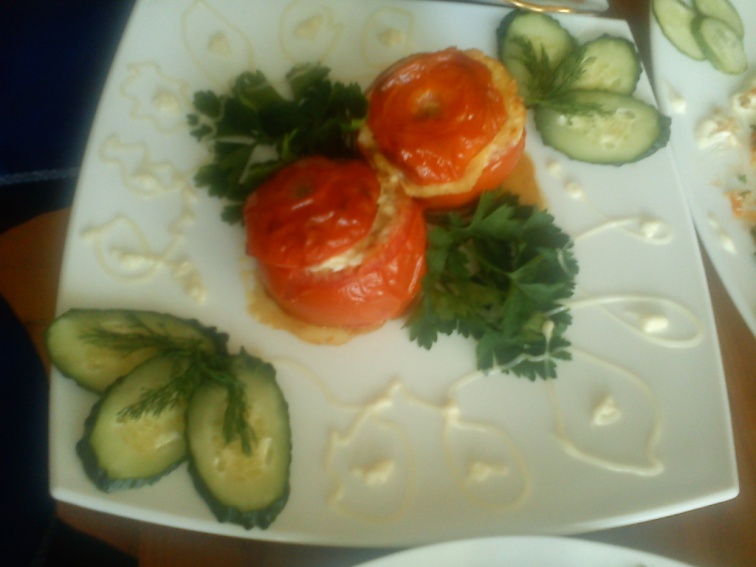 Помидоры фаршированные
Перец фаршированный
Леонова Татьяна
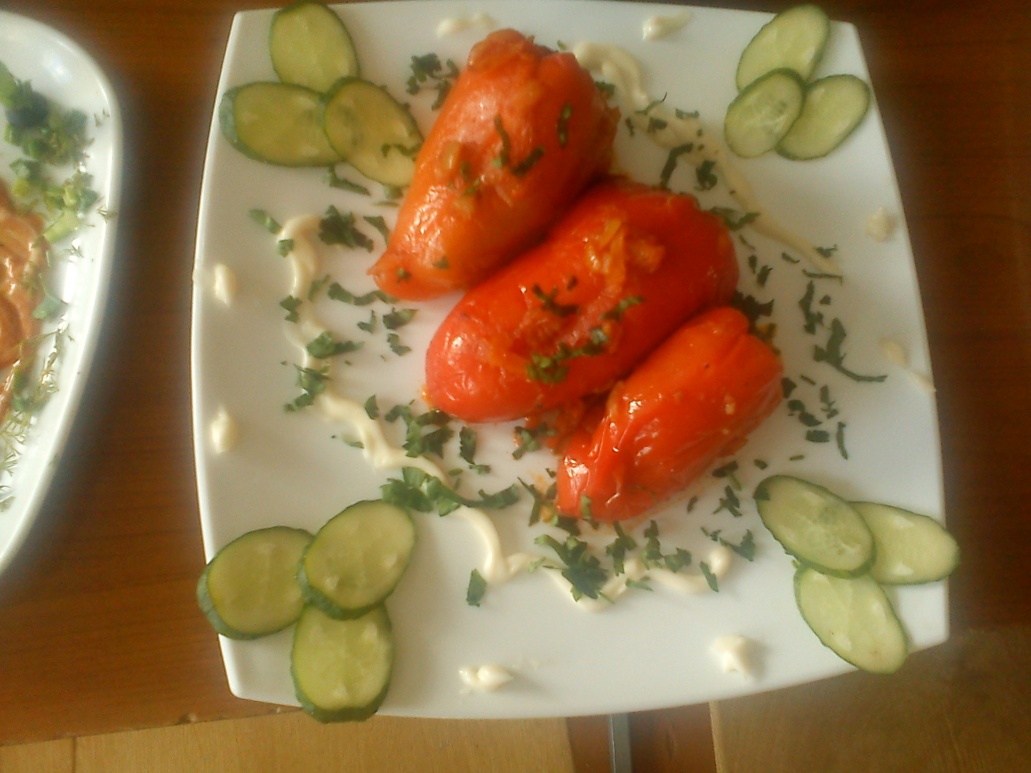 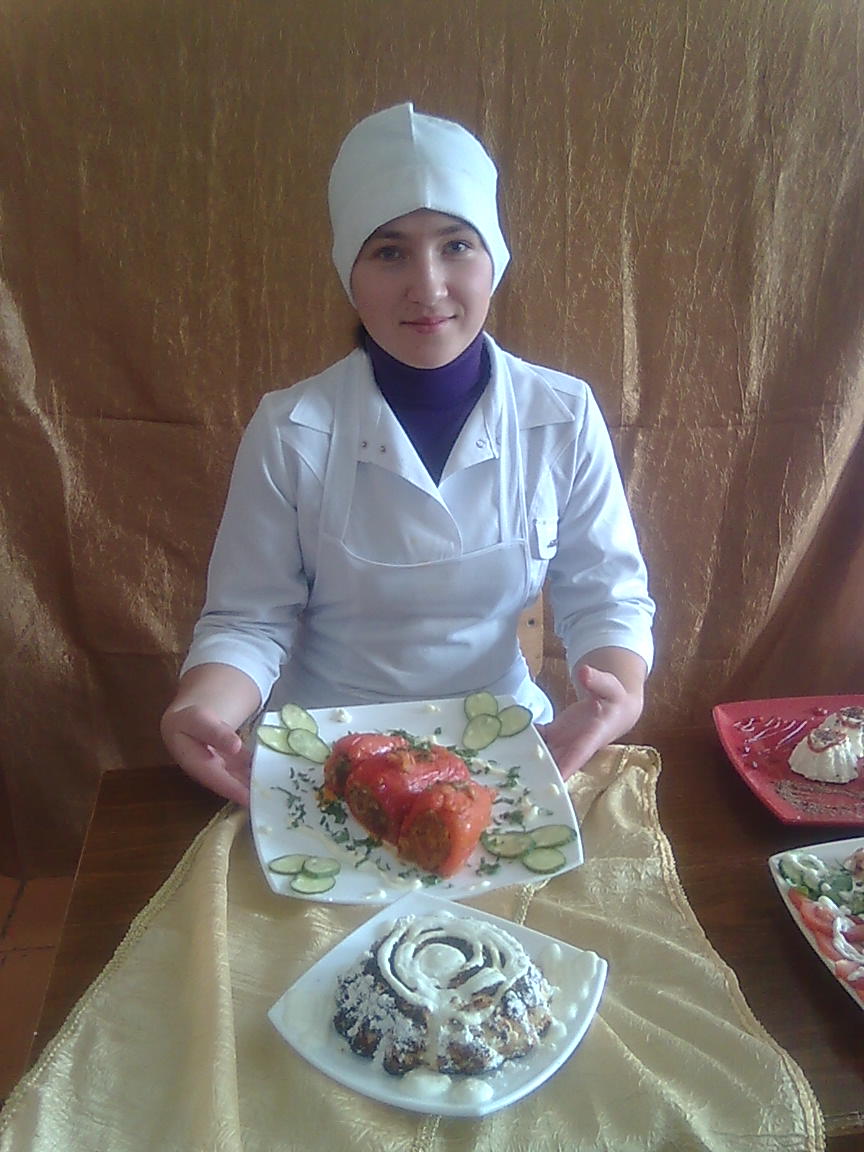 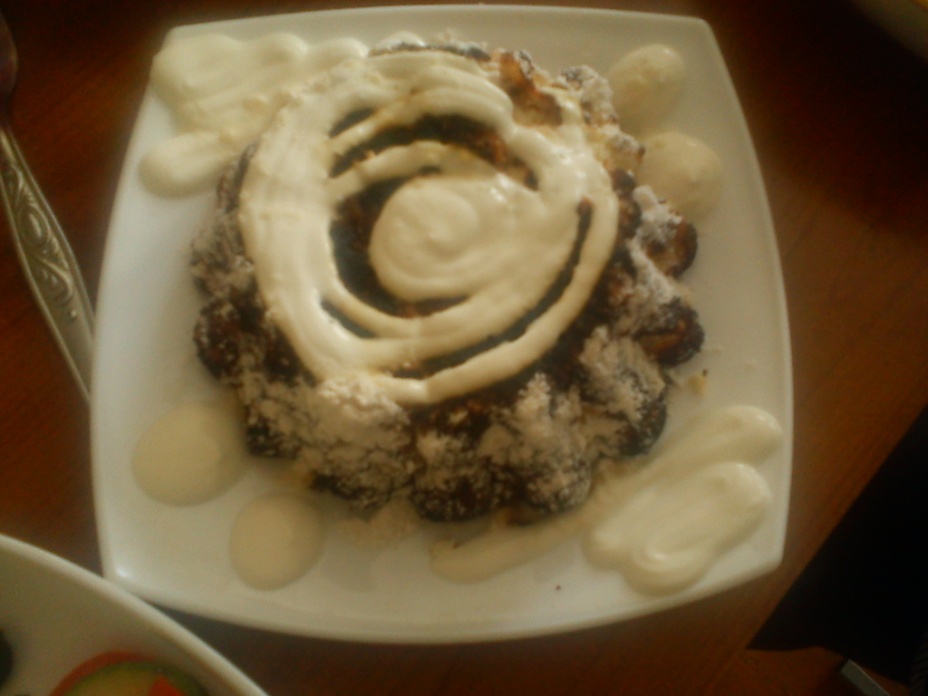 Пудинг творожный
Тимощук Алексей
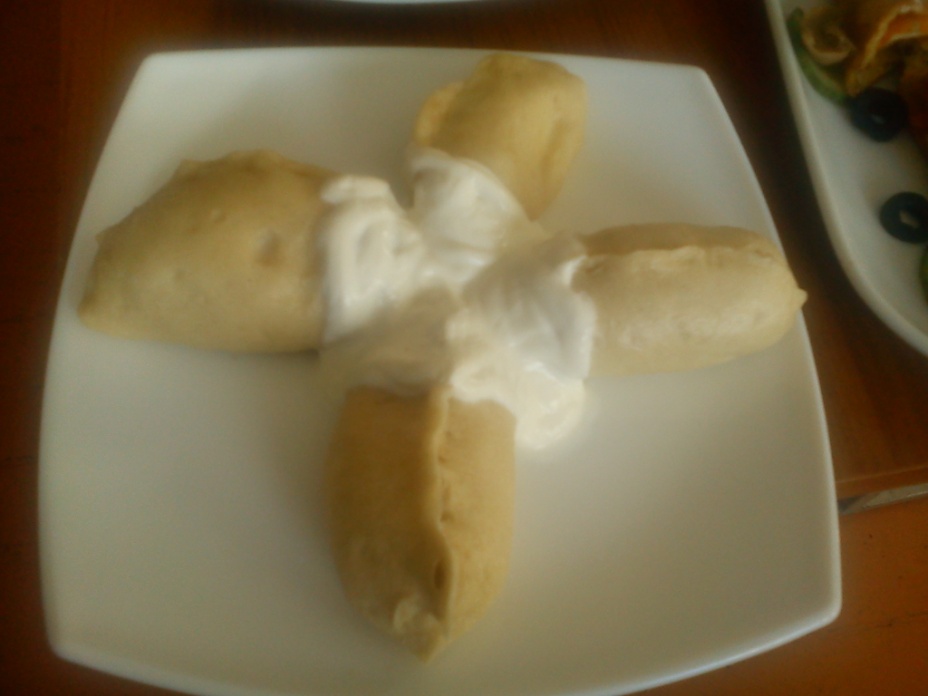 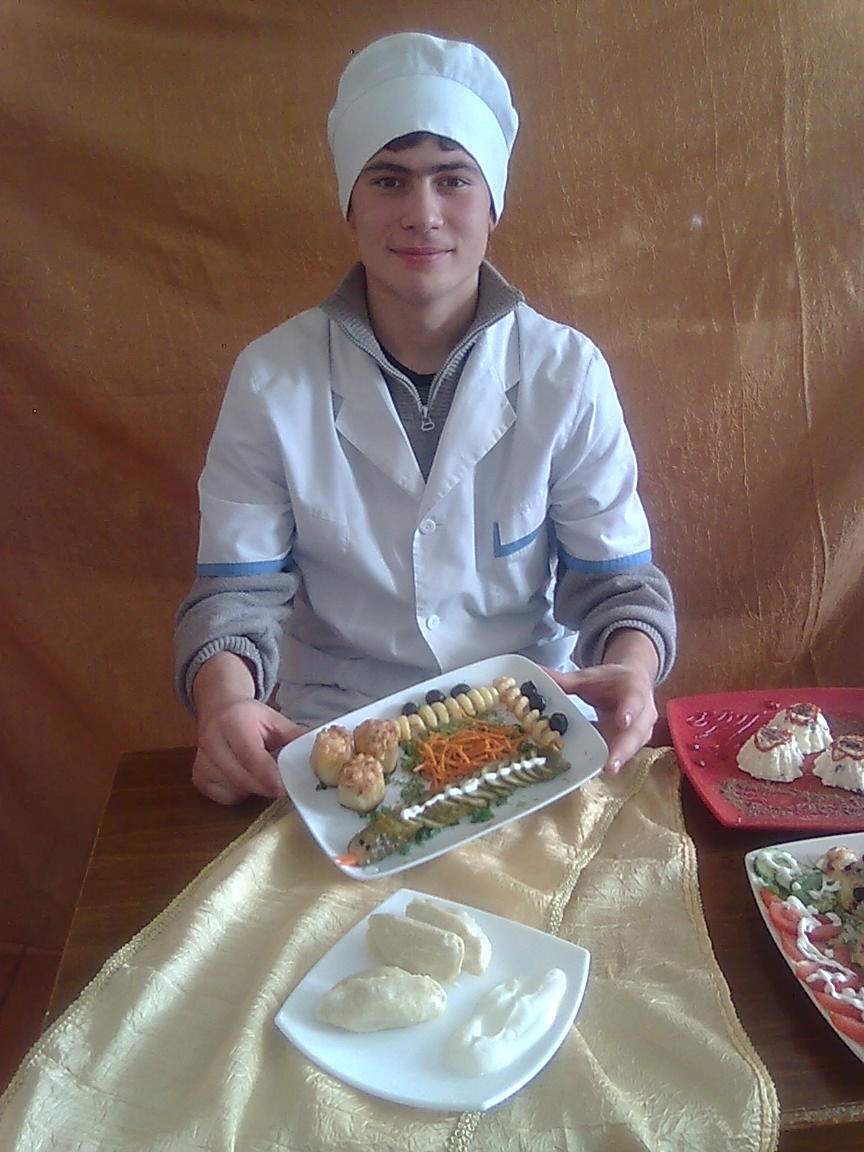 Варенники с творогом
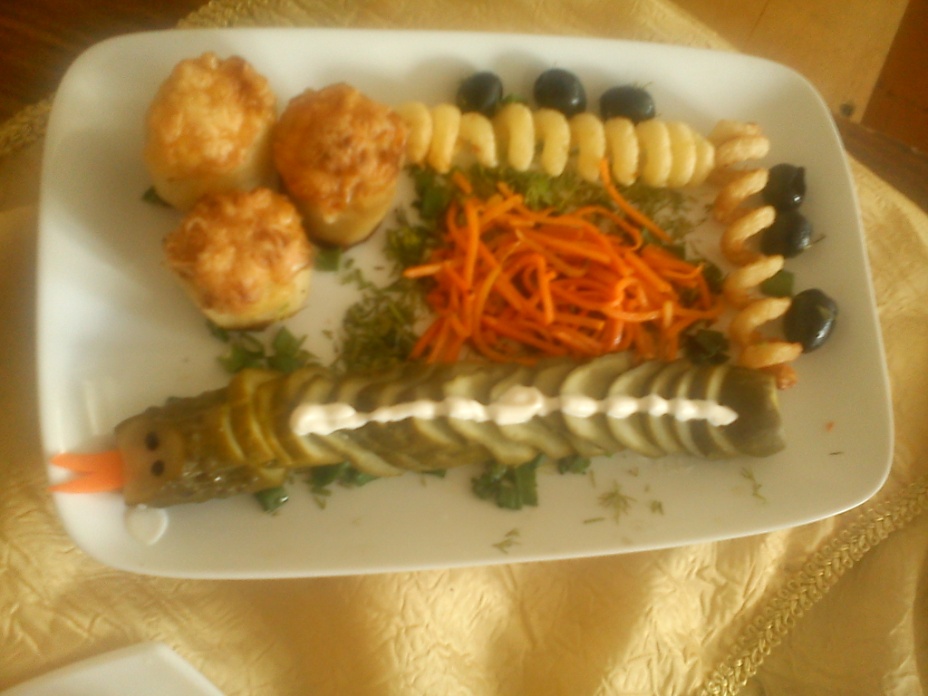 Картофель фаршированный
Кондратова  люба
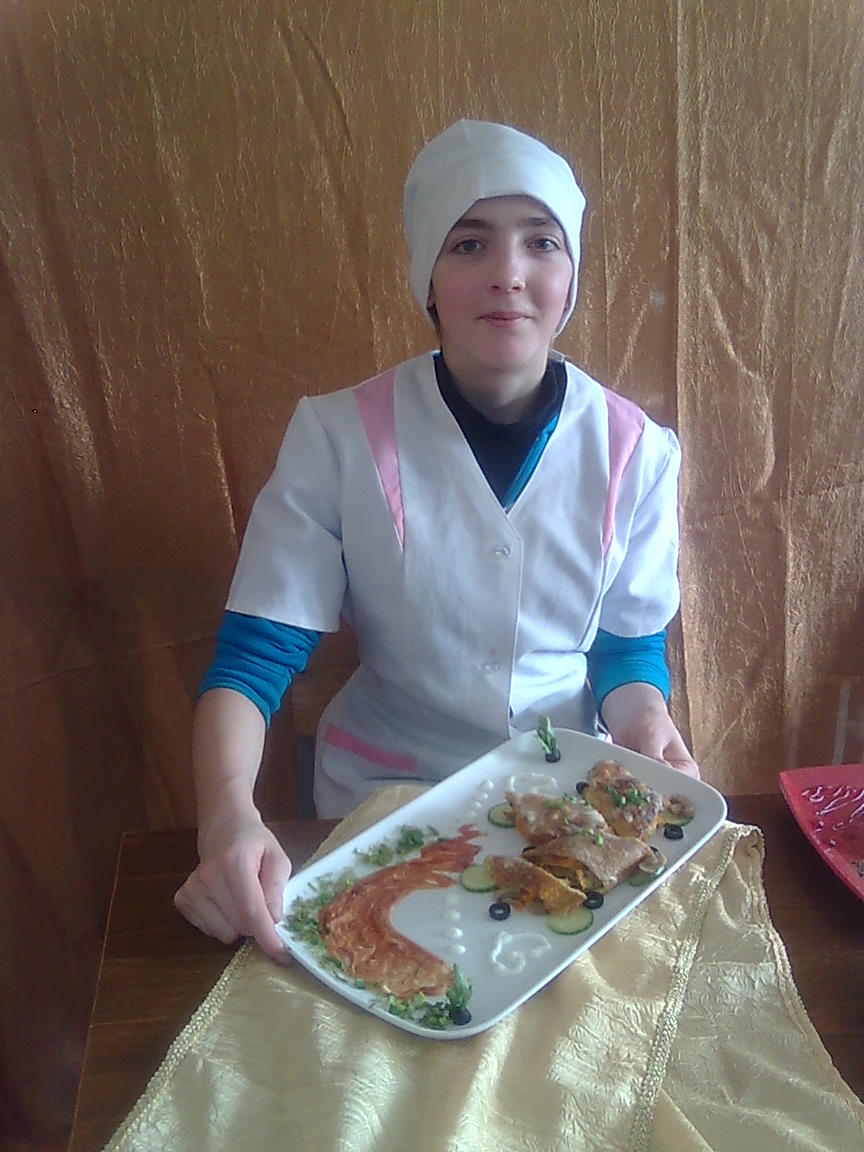 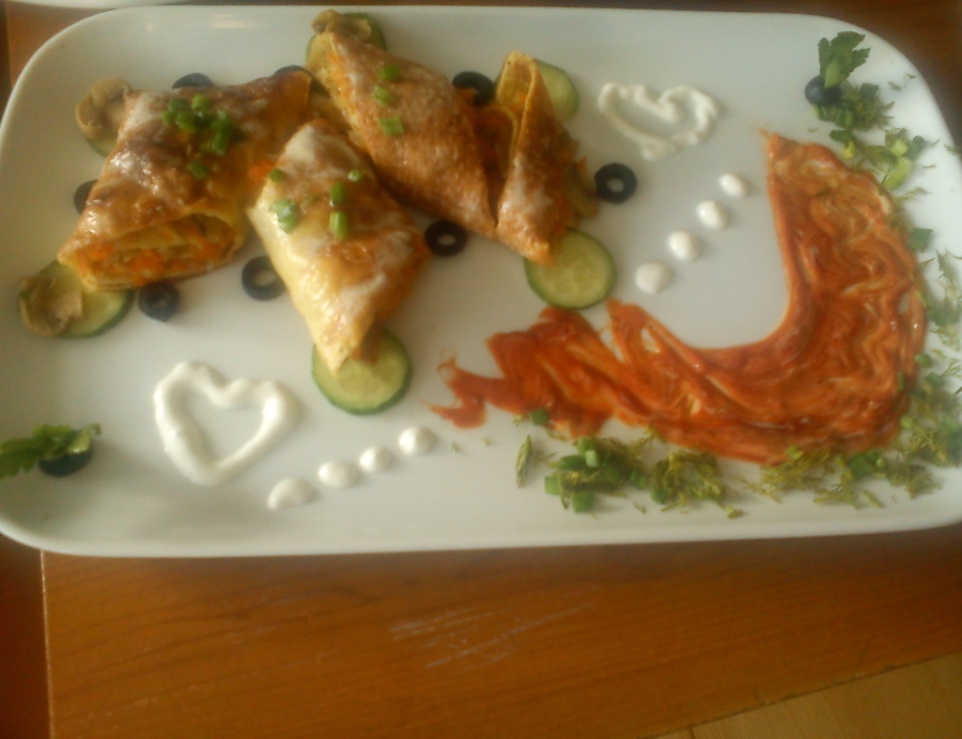 Омлет фаршированный
Вареники ленивые
Осьмакова  алина
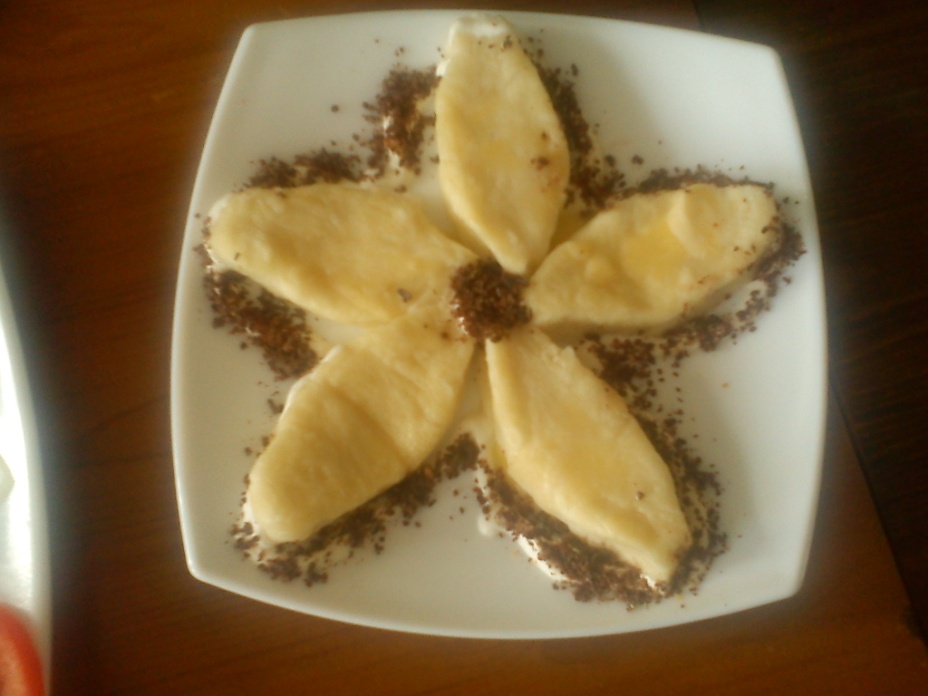 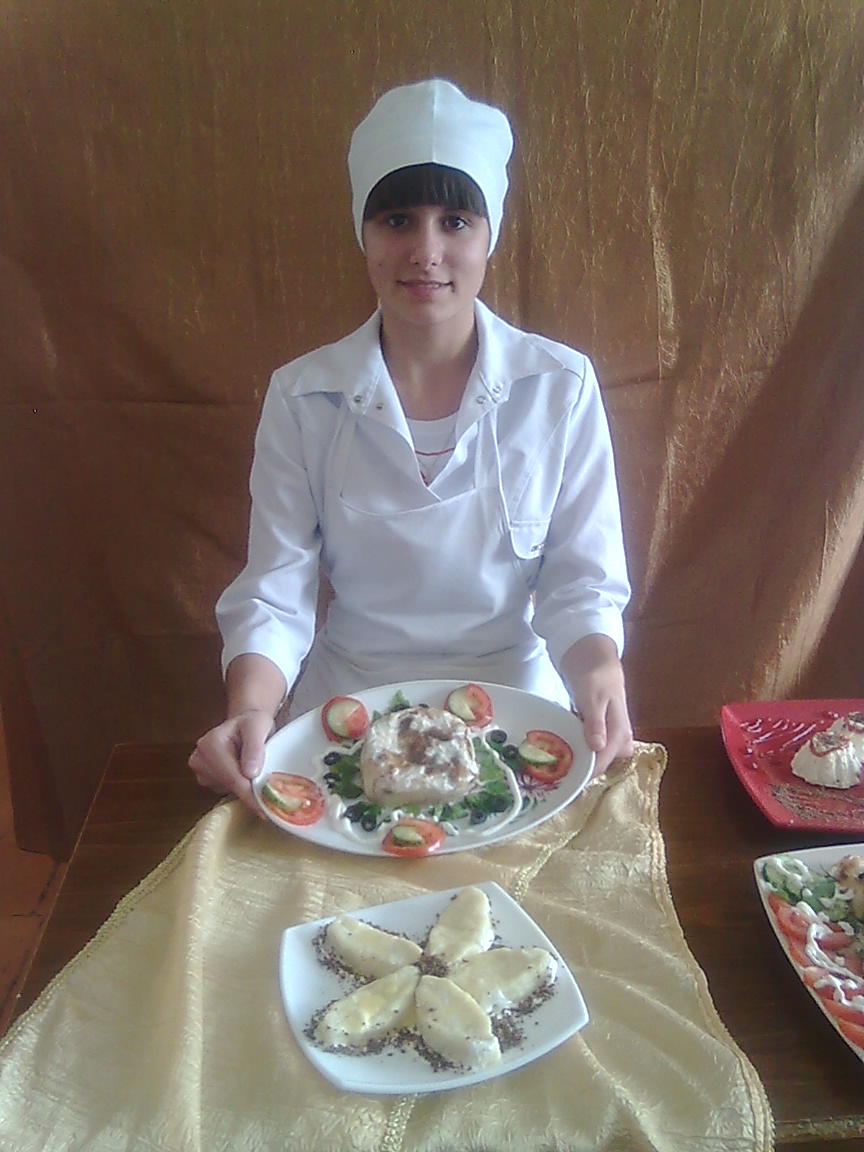 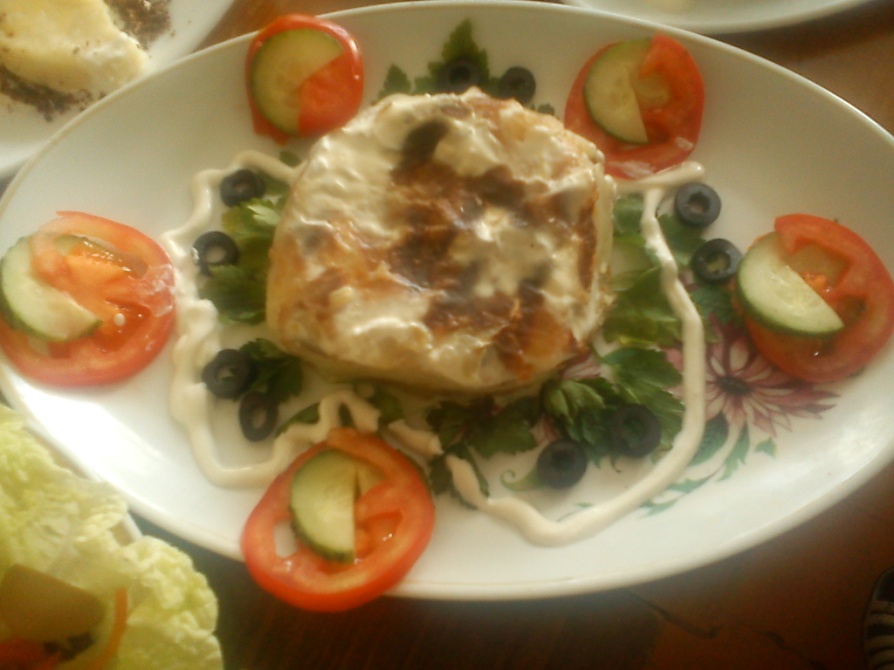 Запеканка картофельная
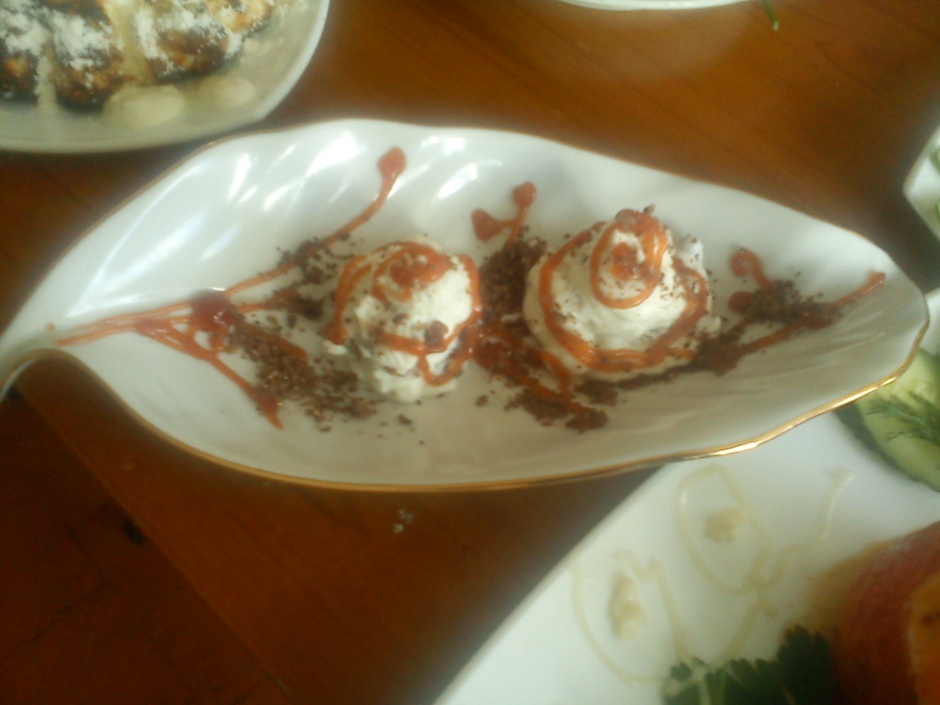 Жильцова Кристина
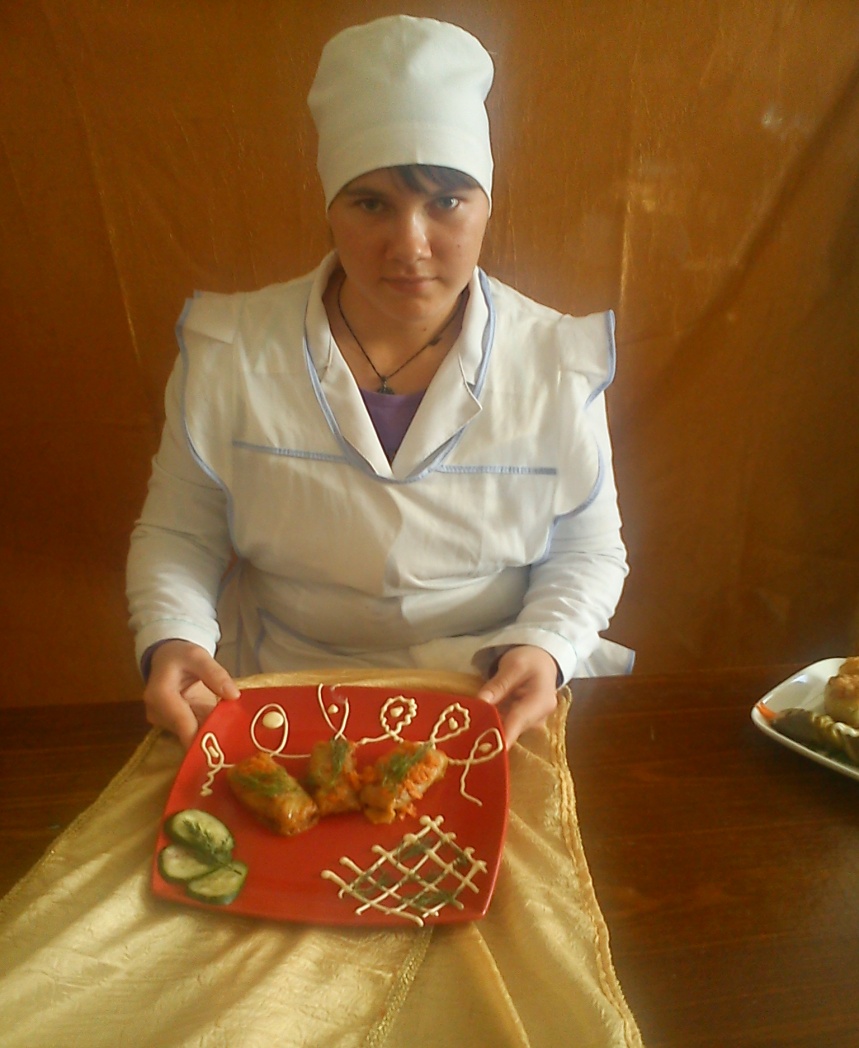 Творожная масса
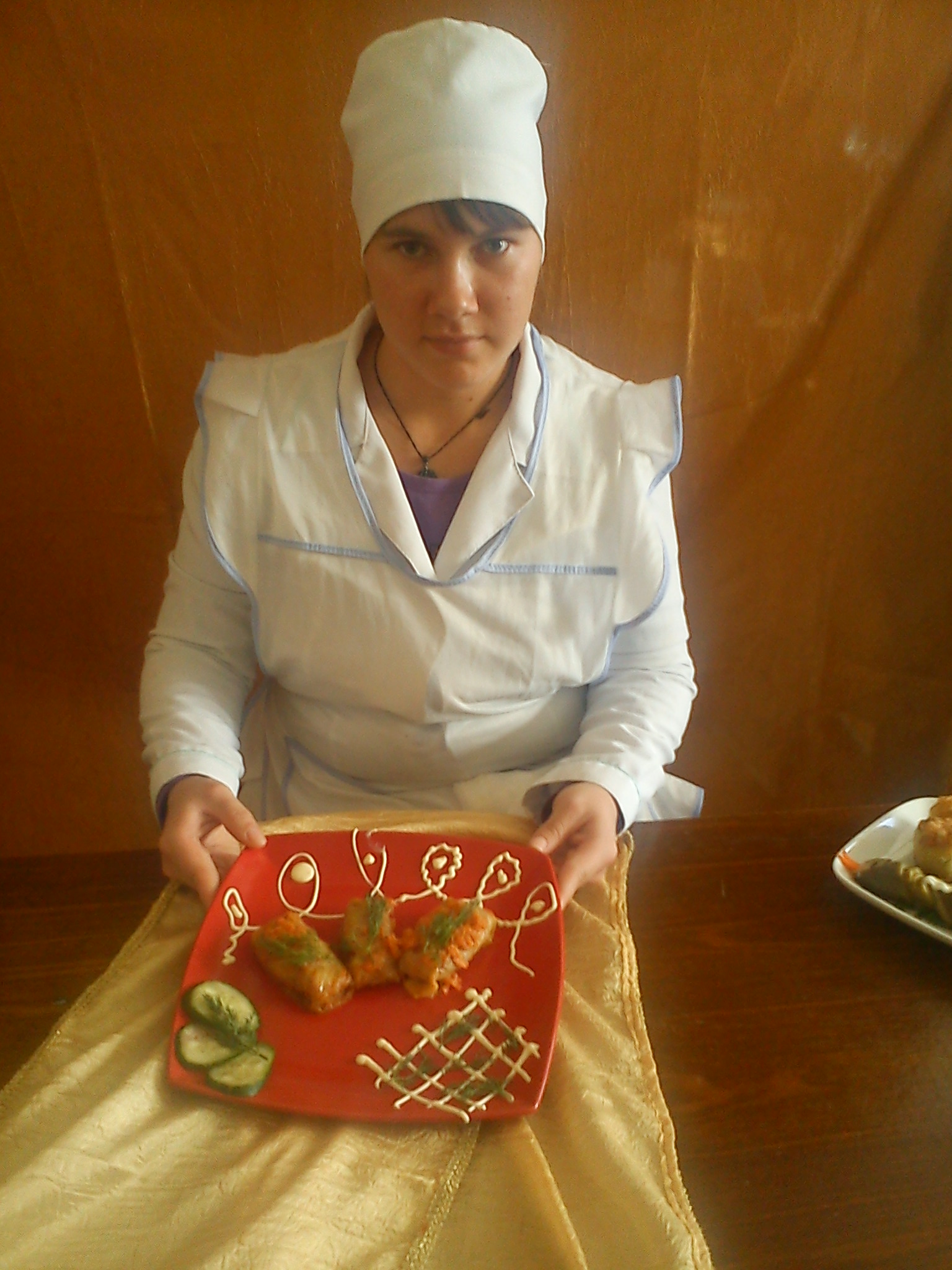 Голубцы
Помидоры фаршированные
Чепенко Ольга
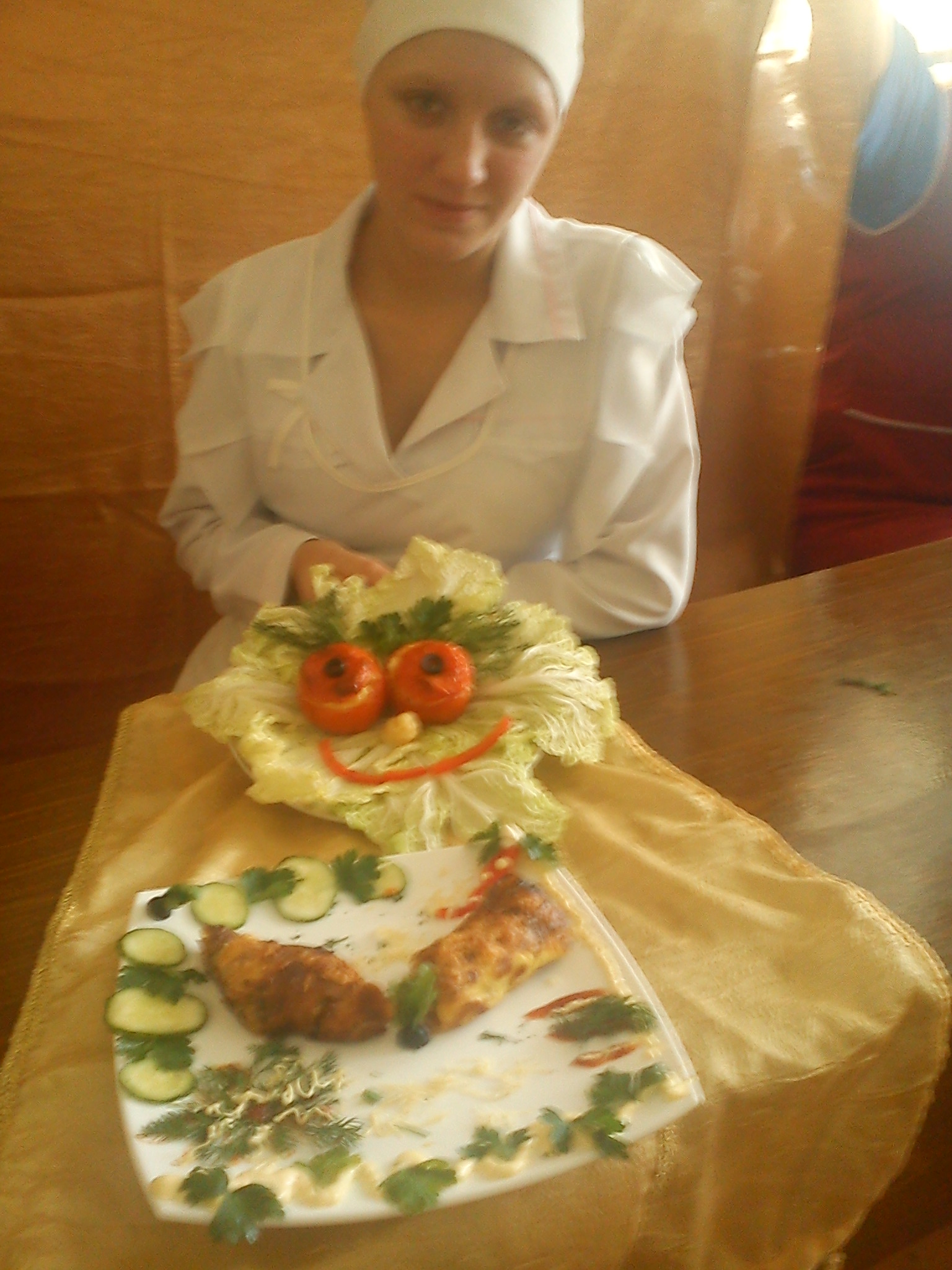 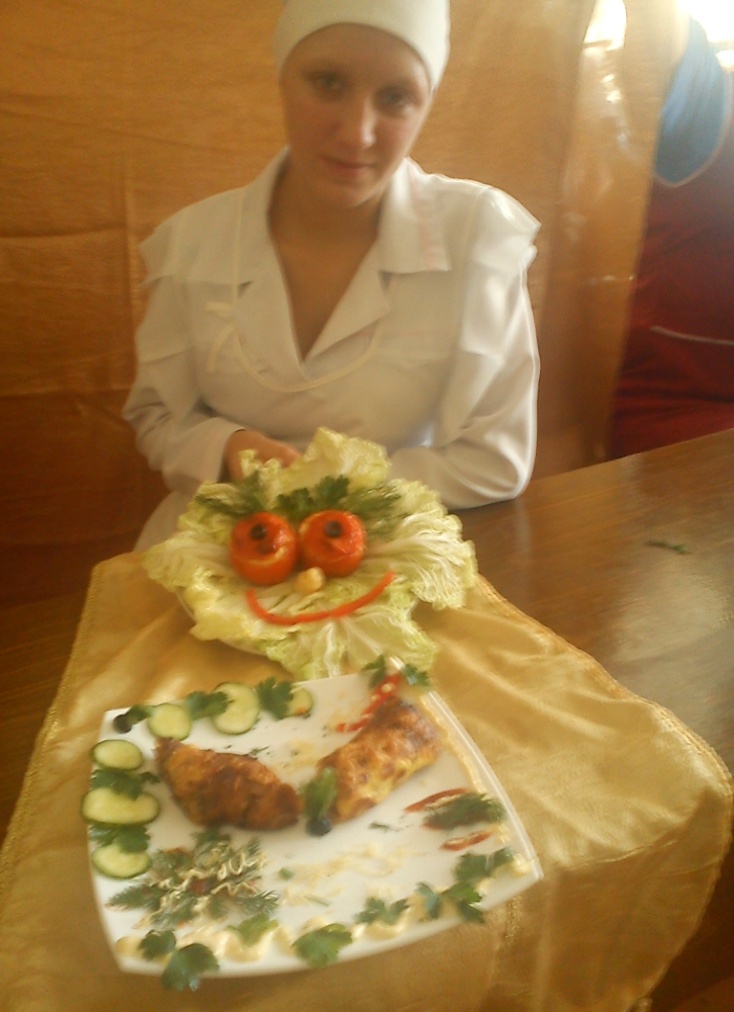 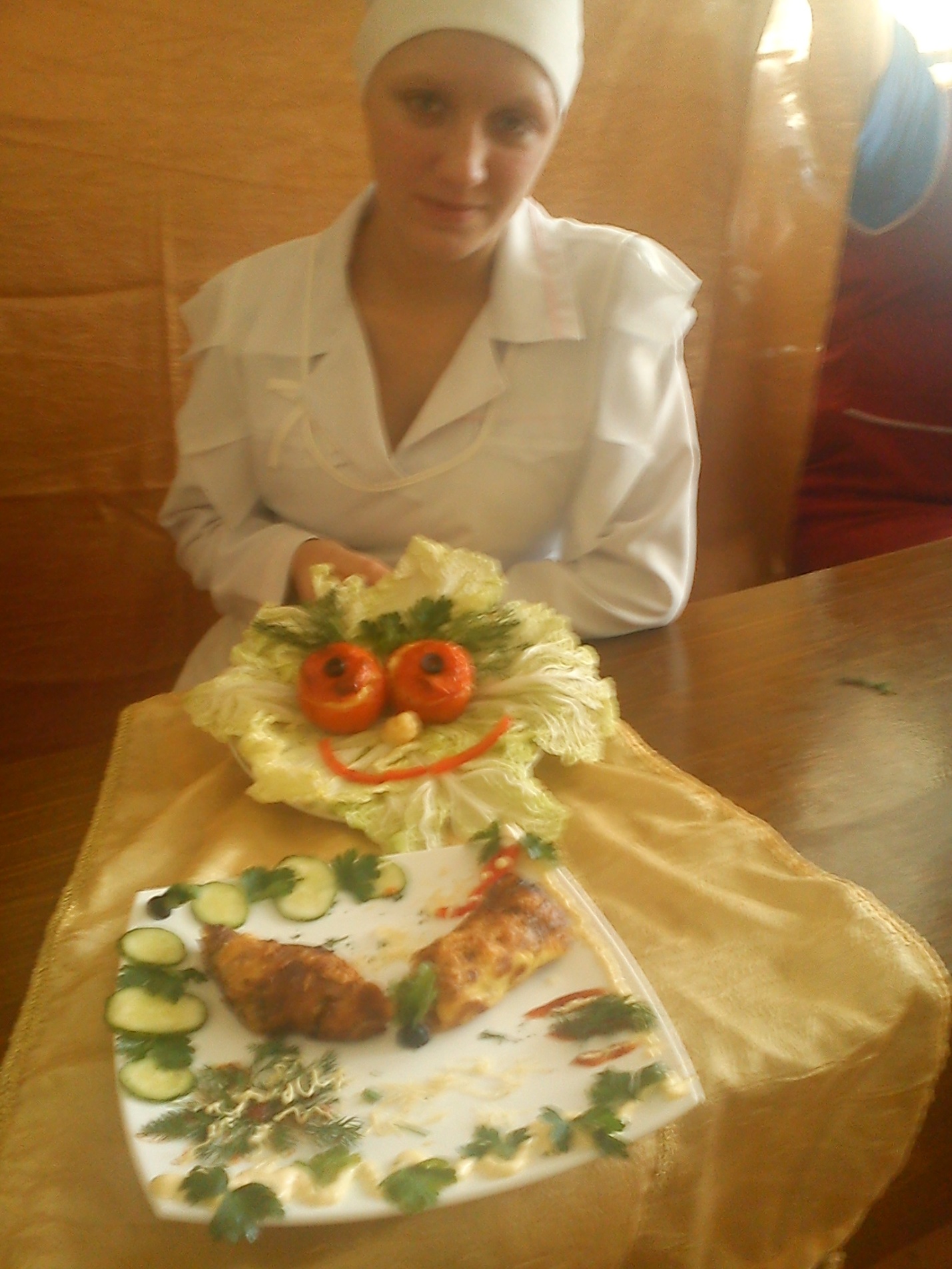 Омлет фаршированный
Сорокина Марина
Вареники с творогом
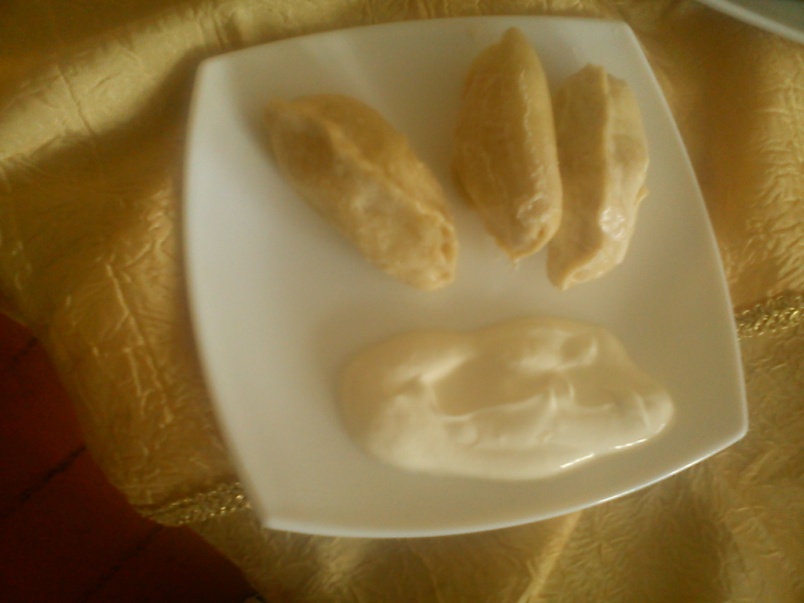 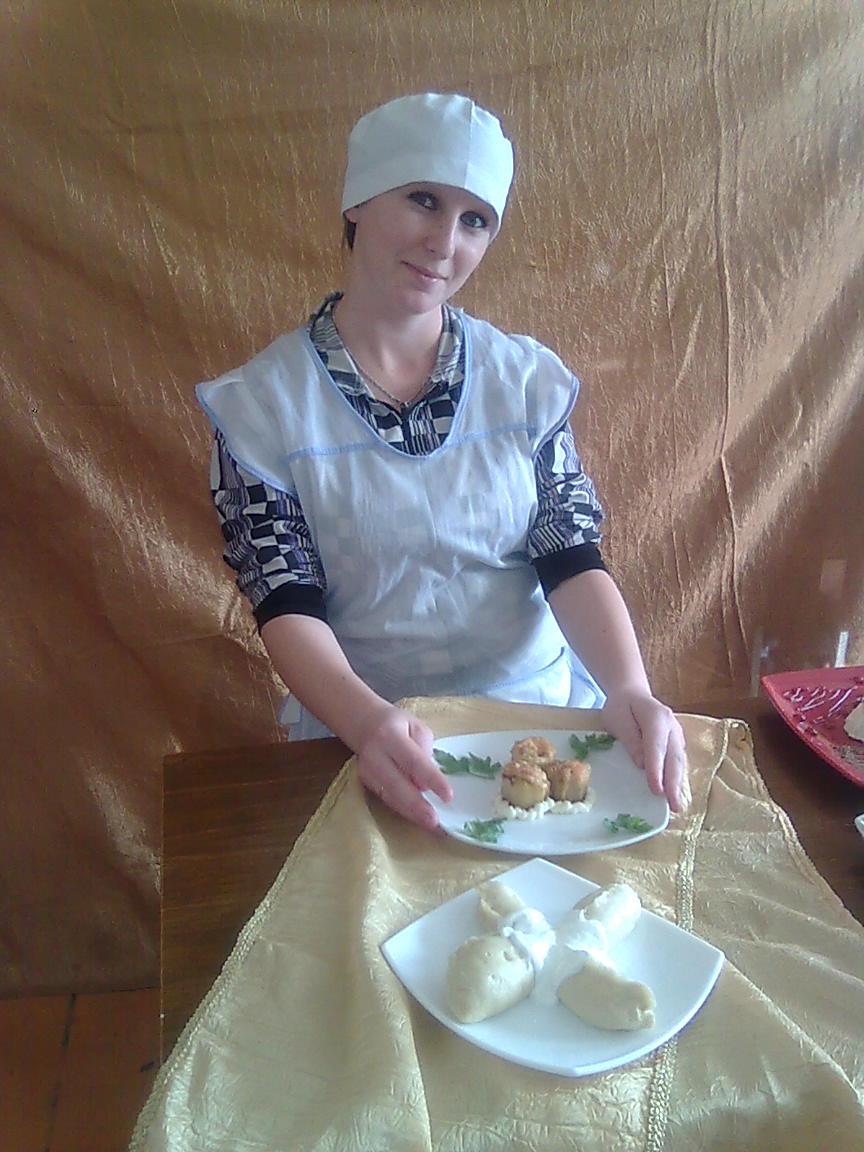 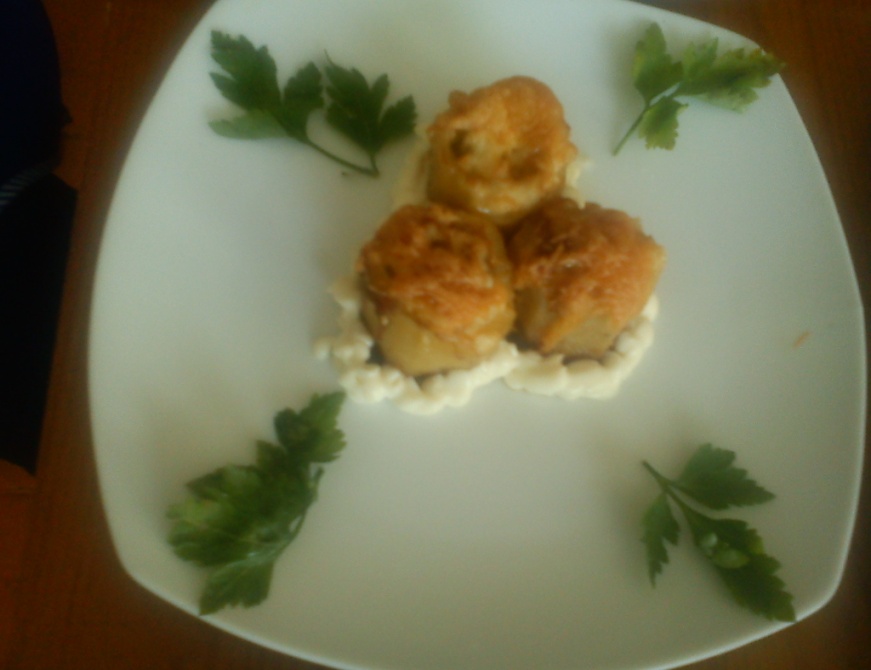 Картофель фаршированный
Помидоры фаршированные
Землякова ирина
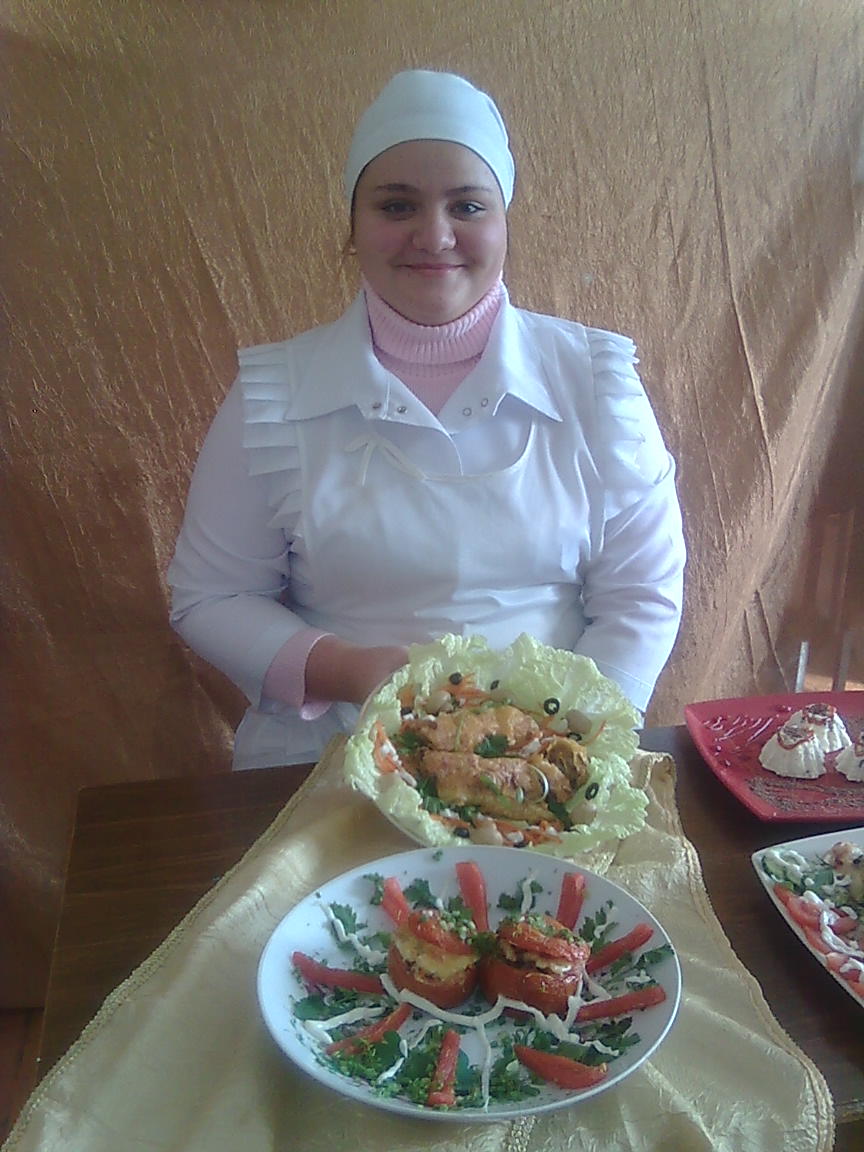 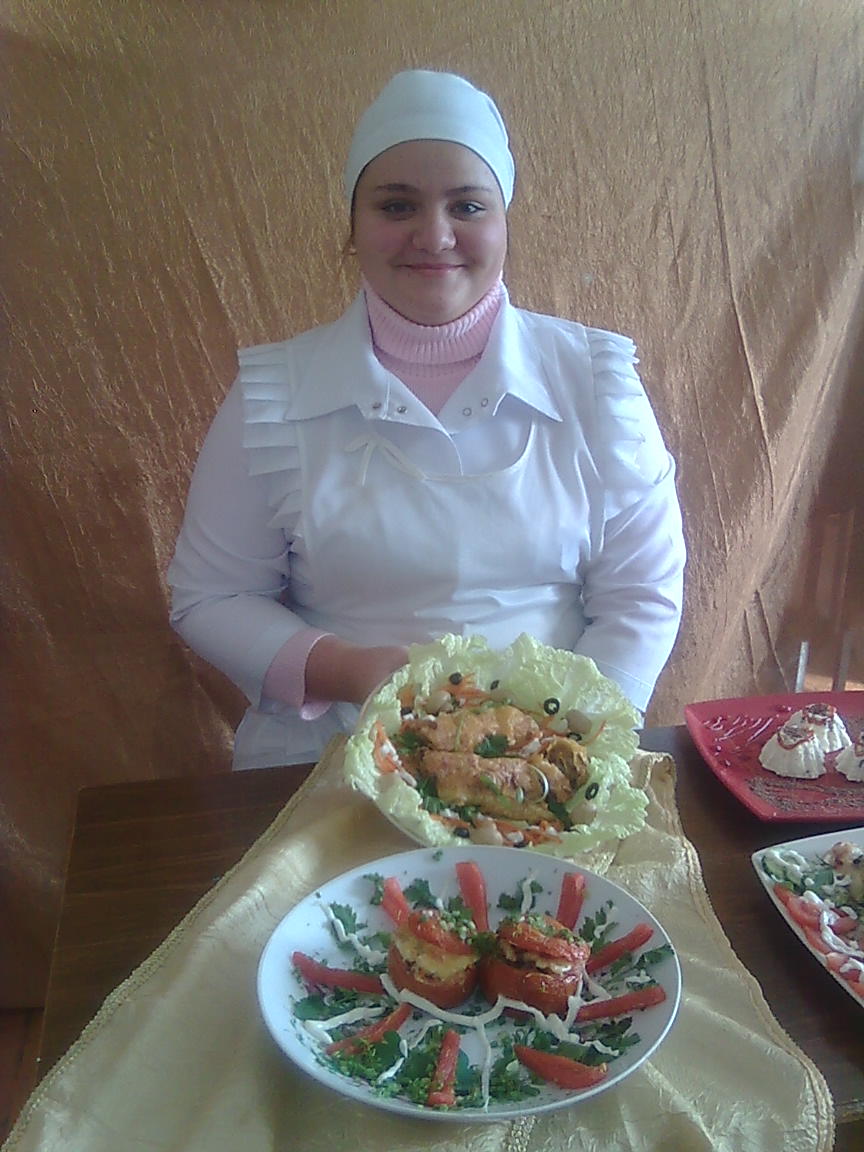 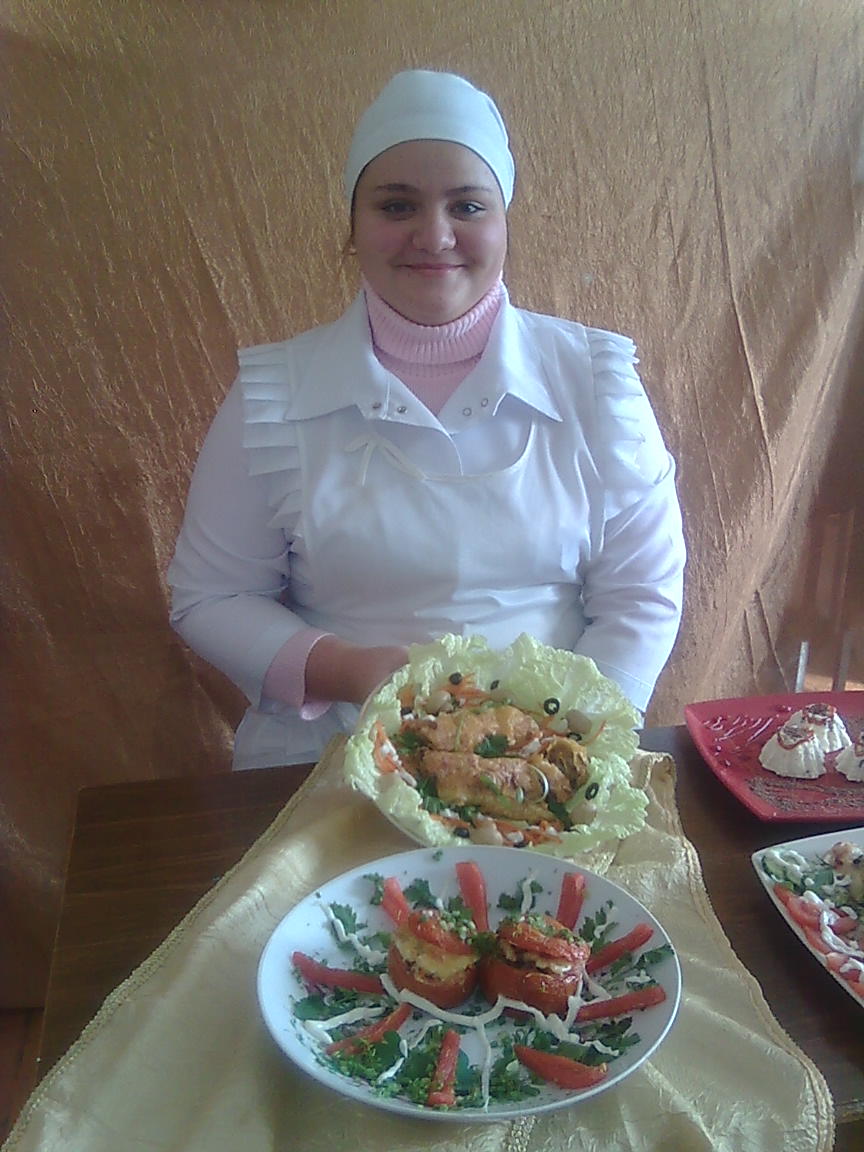 Голубцы